Hebrews 11:1
 “Now faith is the substance of things hoped for, the evidence of things not seen.”
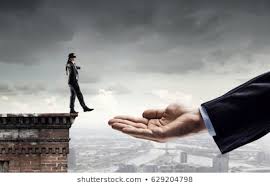 Here is the two ways the Word of God defines ‘faith’: 

Hebrews 11:1
“Now faith is the substance of things hoped for, 
The evidence of things not seen.”
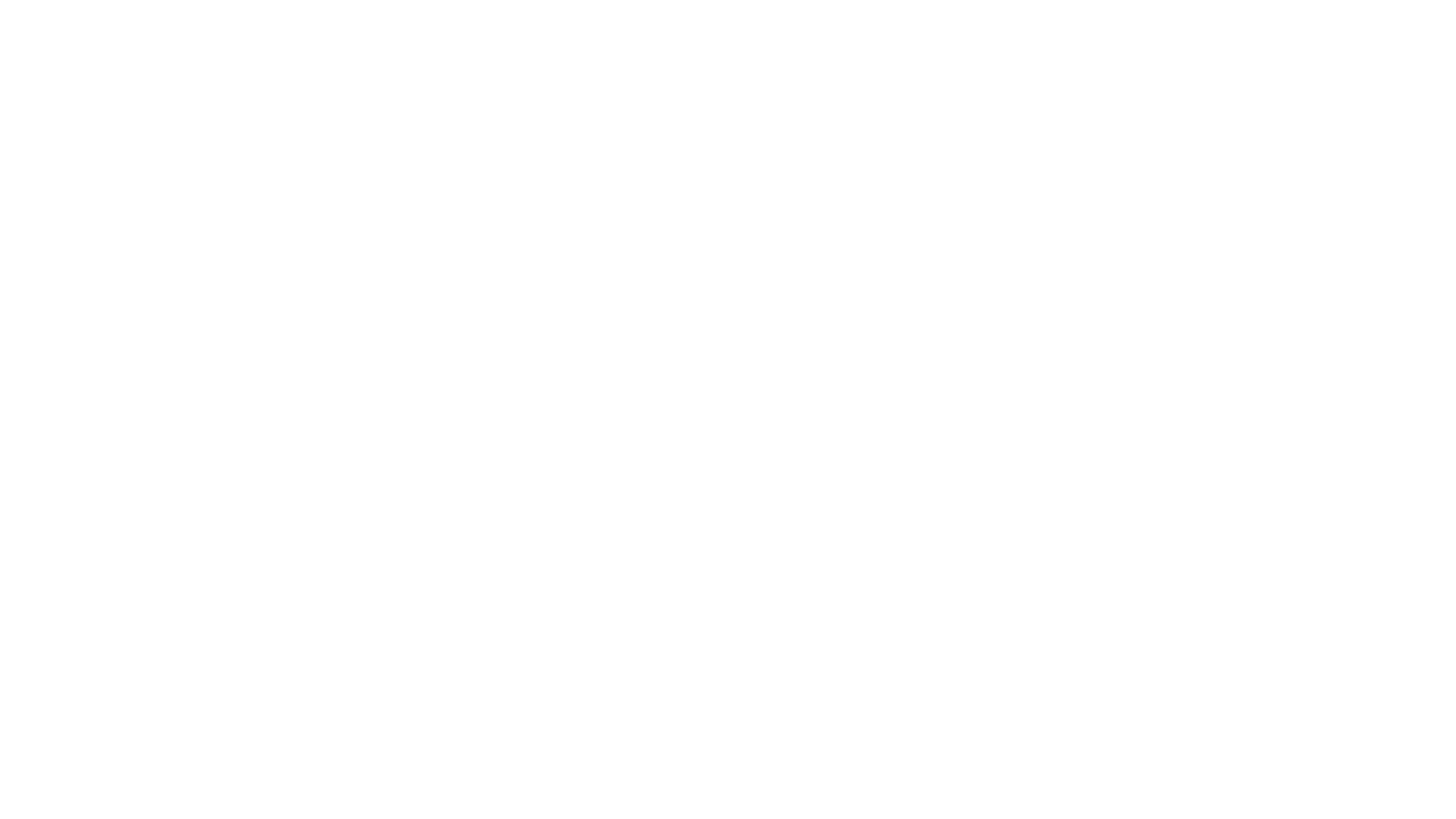 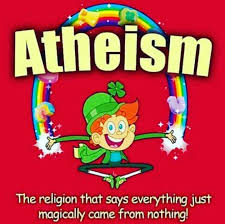 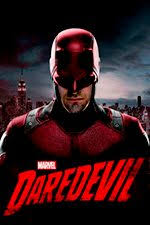 2 Corinthians 5:7
 declares “For we (believers in God) walk by faith, not by sight.”
The dictionary meaning 
of ‘substance’ is 
defined two ways:

 A particular kind of matter with uniform properties.
The real physical matter of which a person or thing consists, and which has a tangible, solid presence.
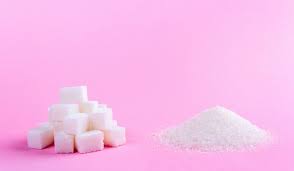 One of the two Greek words for ‘substance’ and used in our passage, is ‘hoopostasis’ which is akin to submission: to place belief in the word and authority of an overseer and support that one’s desires.
 
The other is ‘hooparzis’ which means ‘hard assets.’  Hebrews 10:34 states to the readers, “For you had compassion of me in my bonds, and took joyfully the spoiling of your goods, knowing in yourselves that you have in heaven a better and an enduring substance.”
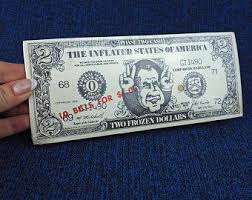 BACKED BY THE FULL FAITH AND CREIDIT OF CHRIST!  NOT BY THIS GUY
There are two dictionary meanings of ‘hope.’

A feeling of expectation and desire for a certain thing to happen.
A feeling of trust
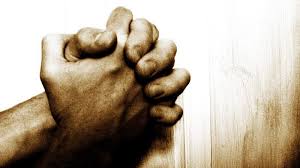 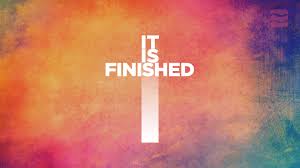 Romans 3:22 avows 
“Even the righteousness of God which is by faith of Jesus Christ unto all and upon all them that believe: for there is no difference”